BAPTISM
BAPTIZE
Matthew 28:19
Go, therefore, and make disciples of all the nations, baptizing them in the name of the Father and the Son and the Holy Spirit
Acts 2:38
Peter said to them, “Repent, and each of you be baptized in the name of Jesus Christ for the forgiveness of your sins; and you will receive the gift of the Holy Spirit.
assembly

shepherd

overseer

servant

immerse
CHURCH

PASTOR

BISHOP

DEACON

BAPTIZE
BAPTIZE
“Attalus observed one of his own quinqueremes [a type of ship] which had been rammed by an enemy ship and was sinking [lit. ‘being baptized’] . . .”
(Polybius, Histories 16.6.2; see also 1.51.6)
BAPTIZE
In a pool at Jericho, Aristobulus’ “friends” were “weighing him down continuously and keeping him under [lit ‘baptizing’] as if for sport, and they did not let him up to swim until they had completely drowned him” 
(Josephus, Antiquities 15.55)
BAPTIZE
In an ancient medical text, one patient’s gasping for air is described in this way: 
“. . . she breathed like a diver [lit. ‘one who has been baptized’] who has surfaced”
[Hippocrates, Epidemics 5.63]
BAPTIZE
the rulers of Egypt enjoyed a sufficient income such that
“they do not bury [lit. ‘baptize’] the people with property taxes”
(Diodorus Siculus, 1.73)
BAPTISM

A Washing

A Participation in Jesus’ Death

A Burial

A Resurrection

A Beginning of a New Life

A Fulfilment of OT Foreshadowing
BAPTISM

A Washing
“washing” in connection with salvation

Acts 22:16
Rise and be baptized and wash away your sins, calling on his name.

Jewish Background
Now Gentiles also

Naaman, told to “wash,”  was “baptized” 7 times
Titus 3:5
He saved us, not on the basis of deeds which we did in righteousness, but in accordance with His mercy, by the washing of regeneration and renewing by the Holy Spirit
Hebrews 10:22
22 let’s approach God with a sincere heart in full assurance of faith, having our hearts sprinkled clean from an evil conscience and our bodies washed with pure water.
Ephesians 5:26
so that He might sanctify her, having cleansed her by the washing of water with the word.
1 Corinthians 6:11
…but you were washed, but you were sanctified, but you were justified in the name of the Lord Jesus Christ and in the Spirit of our God.
BAPTISM

A Washing

A Participation in Jesus’ Death
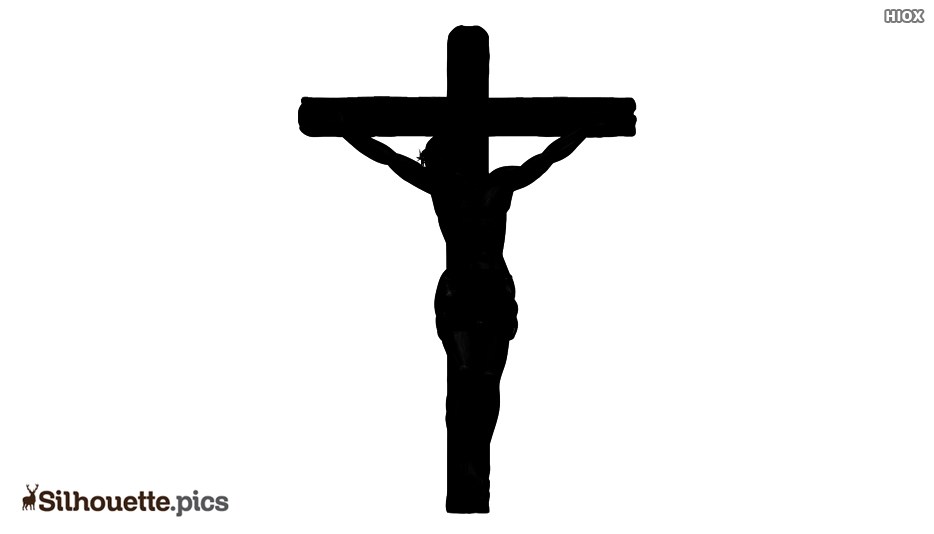 BAPTISM

A Participation in Jesus’ Death
Romans 6:3-8
3 Or do you not know that all of us who have been baptized into Christ Jesus have been baptized into His death?... 6 knowing this, that our old self was crucified with Him, in order that our body of sin might be done away with… 8 Now if we have died with Christ…

Galatians 2:20
I have been crucified with Christ

2 Timothy 2:11
For if we died with Him, we will also live with Him
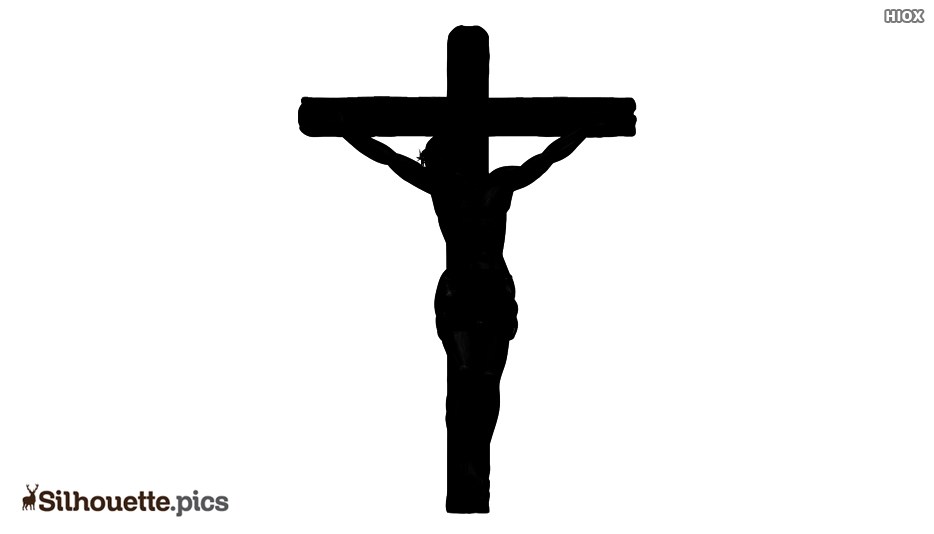 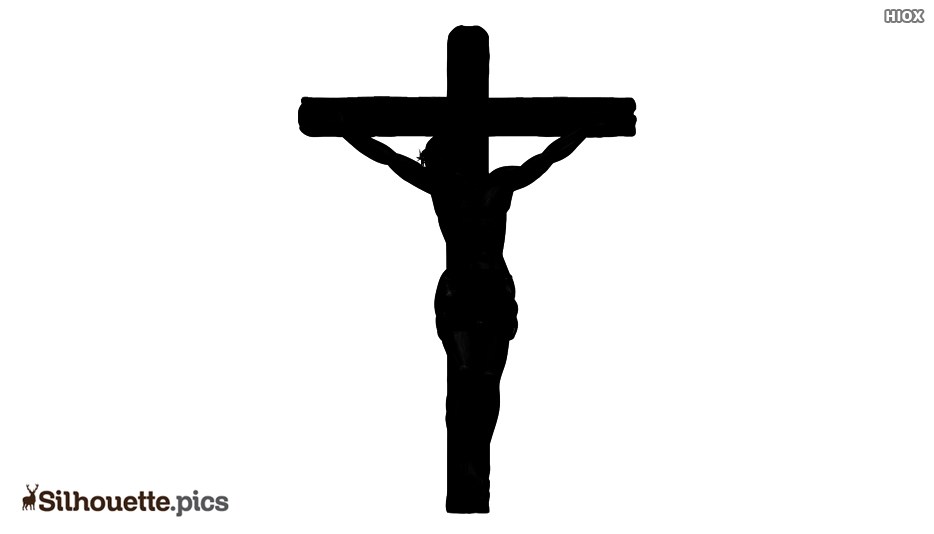 BAPTISM

A Participation in Jesus’ Death
Romans 6:3-8
3 Or do you not know that all of us who have been baptized into Christ Jesus have been baptized into His death?... 6 knowing this, that our old self was crucified with Him, in order that our body of sin might be done away with… 8 Now if we have died with Christ…

Galatians 2:20
I have been crucified with Christ

2 Timothy 2:11
For if we died with Him, we will also live with Him
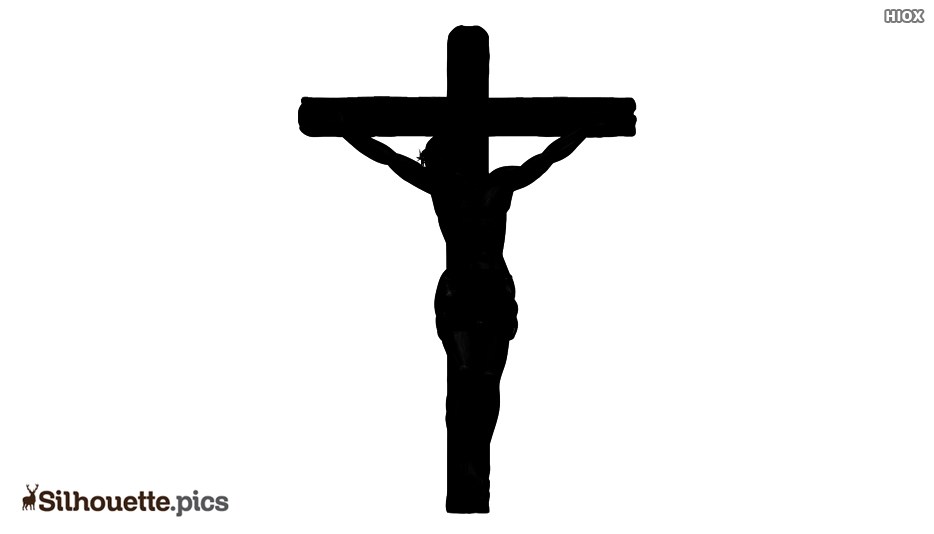 implications regarding age
BAPTISM

A Washing

A Participation in Jesus’ Death

A Burial
BAPTISM

A Burial
Romans 6:4
Therefore we have been buried with Him through baptism into death

Colossians 3:12
having been buried with Him in baptism
BAPTISM

A Washing

A Participation in Jesus’ Death

A Burial

A Resurrection
BAPTISM

A Resurrection
Romans 6:5-8
5 For if we have become united with Him in the likeness of His death, certainly we shall also be in the likeness of His resurrection.
8 Now if we have died with Christ, we believe that we shall also live with Him…11 So you too, consider yourselves to be dead to sin, but alive to God in Christ Jesus.
BAPTISM

A Resurrection
Ephesians 1:19-20
…These are in accordance with the working of the strength of His might 20 which He brought about in Christ, when He raised Him from the dead and seated Him at His right hand in the heavenly places

Ephesians 2:6
and raised us up with Him, and
seated us with Him in the heavenly places
BAPTISM

A Washing

A Burial

A Participation in Jesus’ Death

A Resurrection

A Beginning of a New Life
BAPTISM

A Beginning of a New Life
Not just “Got Saved”
Romans 6:4
 so we too may walk in newness of life.

Romans 6:13
13 …but present yourselves to God as those who are alive from the dead, and your body’s parts as instruments of righteousness for God.

2 Corinthians 5:17
17 Therefore if anyone is in Christ, this person is a new creation; the old things passed away; behold, new things have come.
BAPTISM

A Washing

A Burial

A Participation in Jesus’ Death

A Resurrection

A Beginning of a New Life

A Fulfilment of OT Foreshadowing
BAPTISM

A Fulfilment of OT Foreshadowing
The Exodus
The Flood
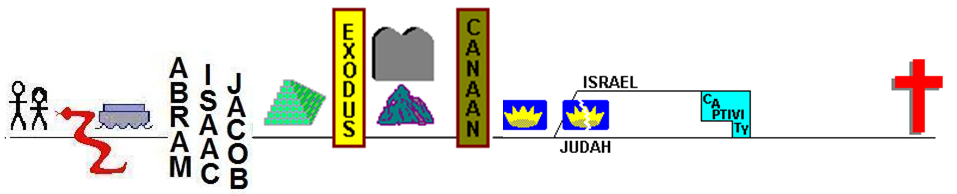 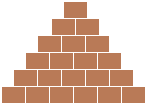 BAPTISM

A Washing

A Participation in Jesus’ Death

A Burial

A Resurrection

A Beginning of a New Life

A Fulfilment of OT Foreshadowing